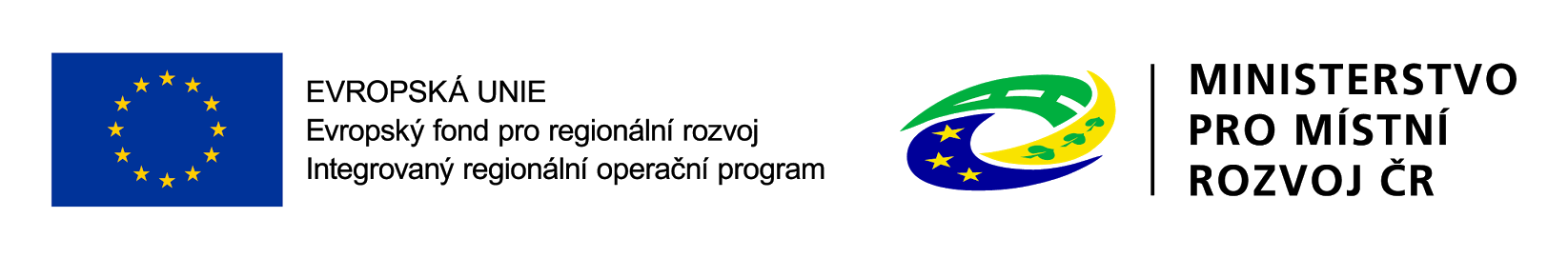 Seminář 26. 9. 2019Operační program životního prostředí 2014-2020
Prioritní osa 4 : Ochrana a péče o přírodu a krajinu 

Specifický cíl 4.3:  Posílit přirozené funkce krajiny – 
	aktivita 4.3.2		8. výzva MAS Labské skály-OPŽP- Realizace ÚSES
	aktivita 4.3.5		9. výzva MAS Labské skály-OPŽP- Protierozní opatření
     aktivita 4.2                  10. výzva MAS Labské skály-OPŽP – Likvidace invazních druhů
Specifický cíl 4.4 :   Zlepšit kvalitu prostředí v sídlech -	
     aktivita 4.4.1         připravovaná výzva MAS Labské skály –OPŽP- Realizace sídelní zeleně
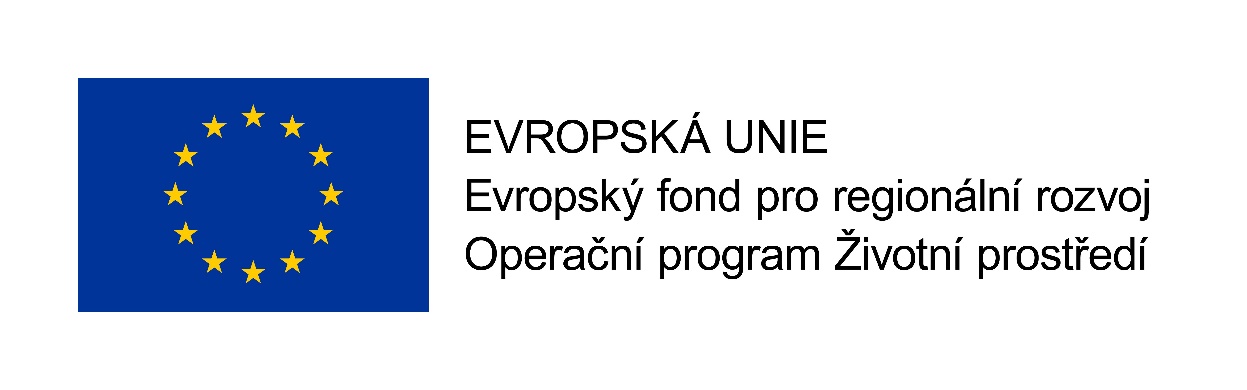 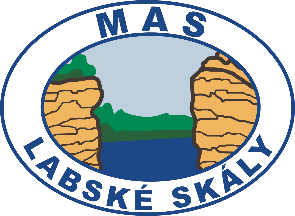 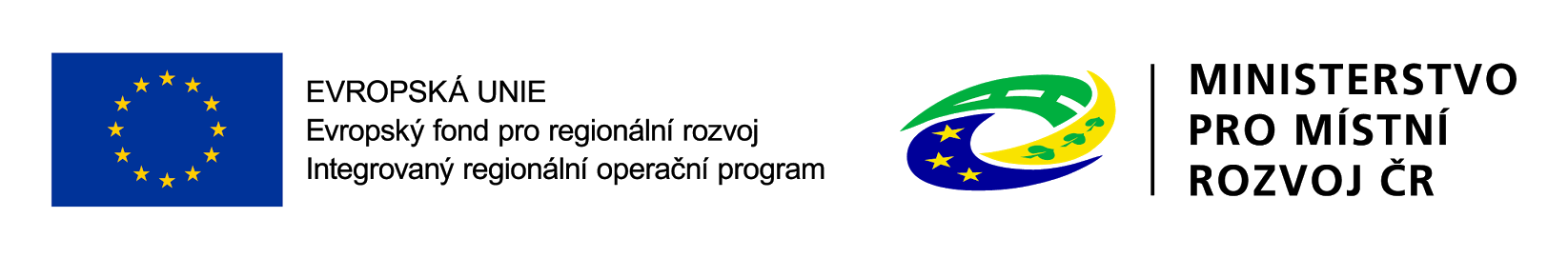 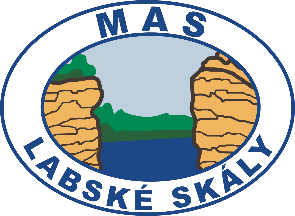 8. výzva MAS Labské skály-OPŽP- Realizace Úses
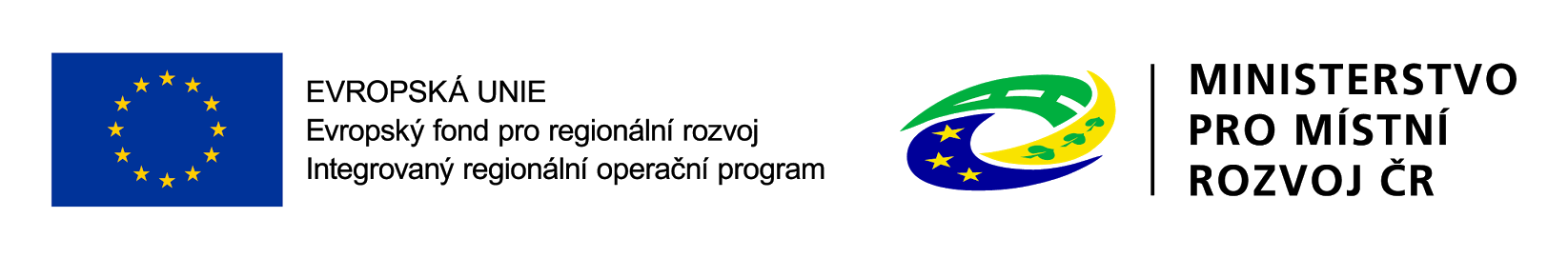 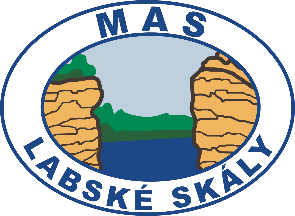 9.výzva MAS Labské skály-OPŽP- Protierozní opatření
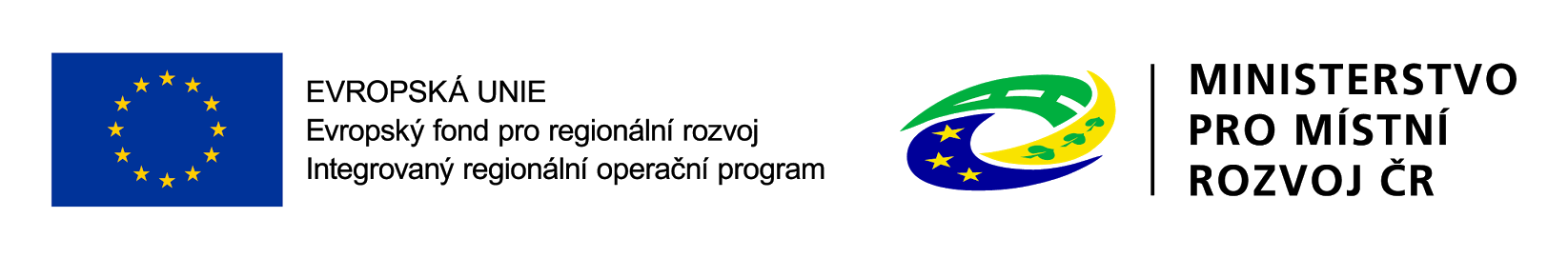 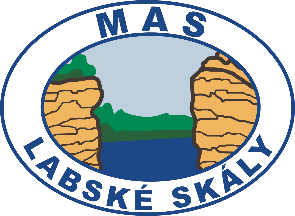 10.výzva MAS Labské skály-OPŽP- Likvidace invazních druhů rostlin
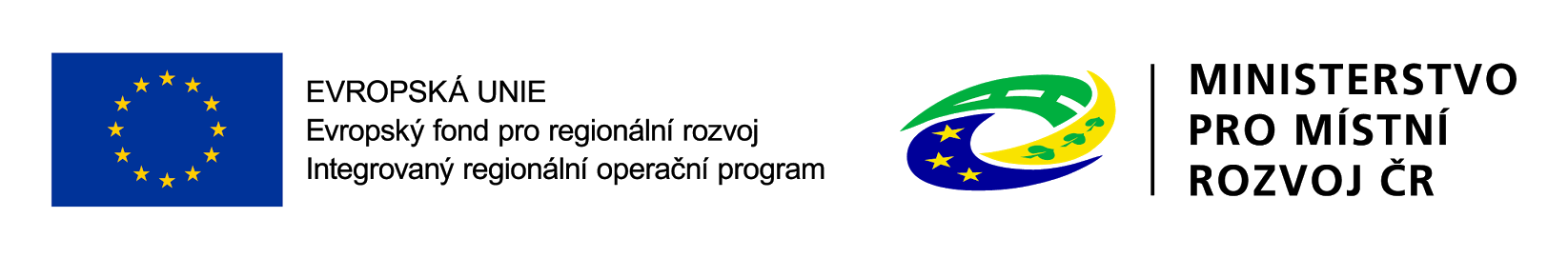 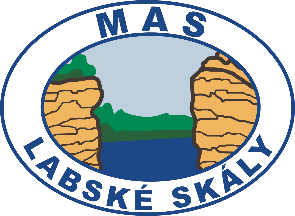 11. Výzva MAS Labské skály-OPŽP-Realizace sídelní zeleně
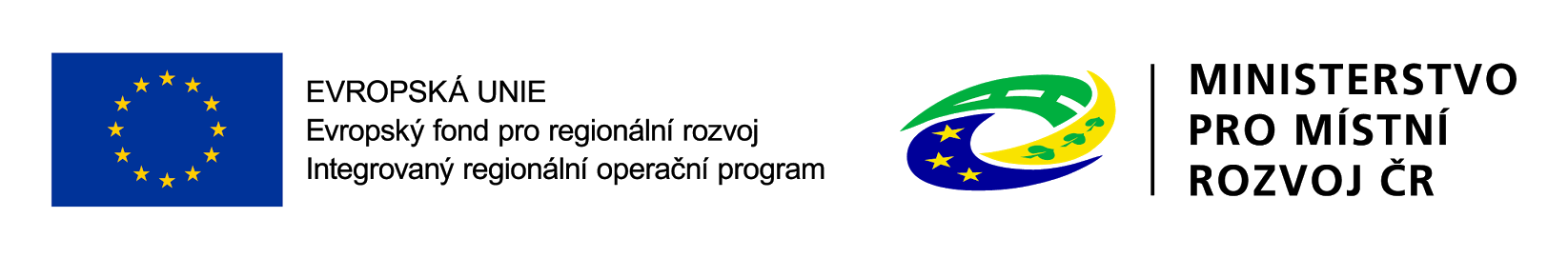 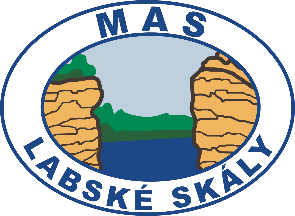 Oprávnění žadatelé
kraje
obce
dobrovolné svazky obcí 
organizační složky státu                 
(s výjimkou pozemkových úřadů a AOPK ČR) 
státní podniky
státní organizace
veřejné výzkumné instituce
veřejnoprávní instituce
příspěvkové organizace
vysoké školy, školy a školská zařízení 
nestátní neziskové organizace (obecně prospěšné společnosti nadace, nadační fondy, ústavy, spolky)
církve a náboženské společnosti a jejich svazy 
podnikatelské subjekty
obchodní společnosti a družstva
fyzické osoby podnikající
fyzické osoby nepodnikající (neplatí pro sídelní zeleň)
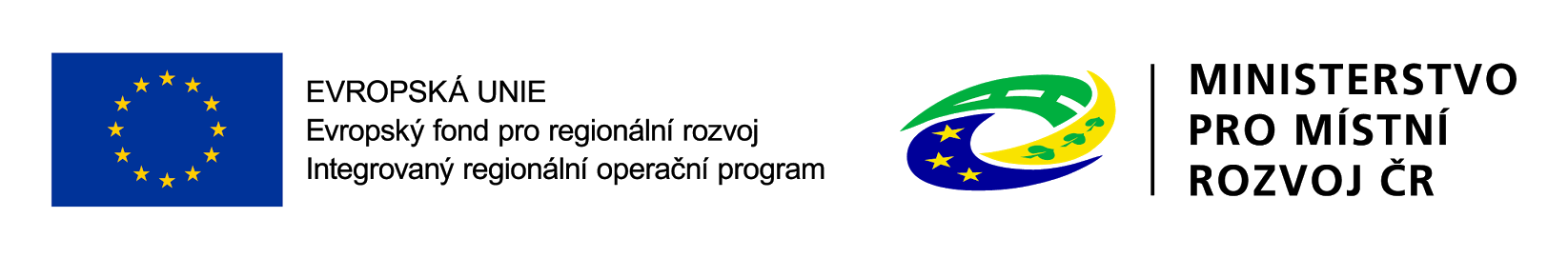 Obecná pravidla
Nelze opětovně financovat projekty, které byly podpořeny v rámci OPŽP v letech 2007 až 2013 a žadatel se zavázal v době udržitelnosti k plnění cílů podpory
Udržitelnost realizovaných opatřeních je 10 let v případě výsadeb
Žadatelé se řídí Pravidly pro žadatele a příjemce podpory OPŽP verze 22. (ÚSES, Protierozní opatření) a verze 23. (Likvidace invazních druhů, Sídelní zeleň) 
Cena realizovaného opatření by měla vycházet z Nákladů obvyklých opatření
Realizovaná opatření musí být v souladu se Standardy AOPK
Režijní a provozní náklady, způsobilé v případě prací svépomocí se řídí Metodikou způsobilosti výdajů z oblasti osobních nákladů, režijních a provozních výdajů v OPŽP 2014-2020

DOKUMENTY NALEZNETA NA WWW.MASLABSKESKALY.CZ 
v sekci výzvy OPŽP, pod příslušným číslem výzvy
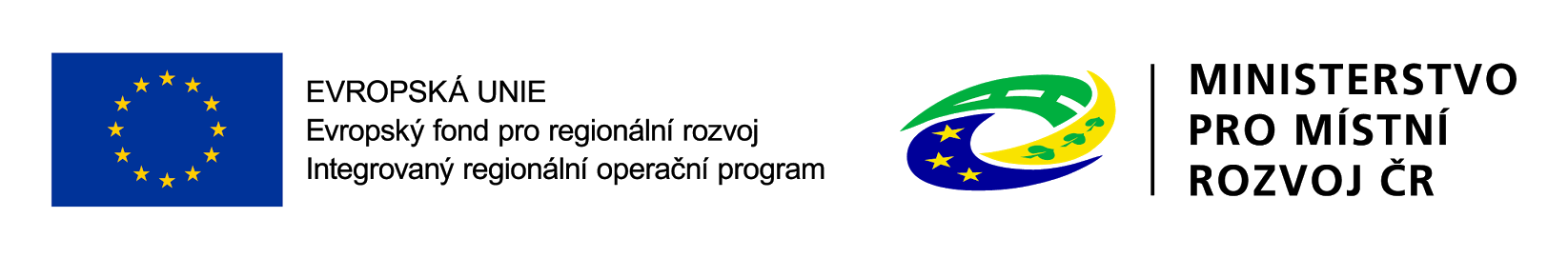 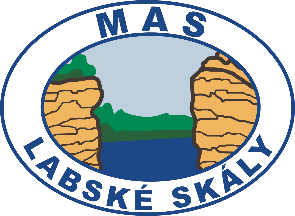 8. Výzva Mas Labské skály – Realizace ÚSESTypy podporovaných projektů a aktivit
Realizacer ÚSES zahrnuje: 

založení biocenter a biokoridorů ÚSES nebo jejich částí (zde je dotace 100%)
zlepšení funkčního stavu biocenter a biokoridorů ÚSES, realizace interakčních prvků podporujících ÚSES (zde je dotace 80%)

Doporučení/omezení: 
      * výsadba geograficky původních dřevin viz. seznam autochtonních dřevin
      * 3 letá následná péče
      * pozemky musí být voně přístupné, akceptuje se pouze lesnické oplocení výsadeb, obory
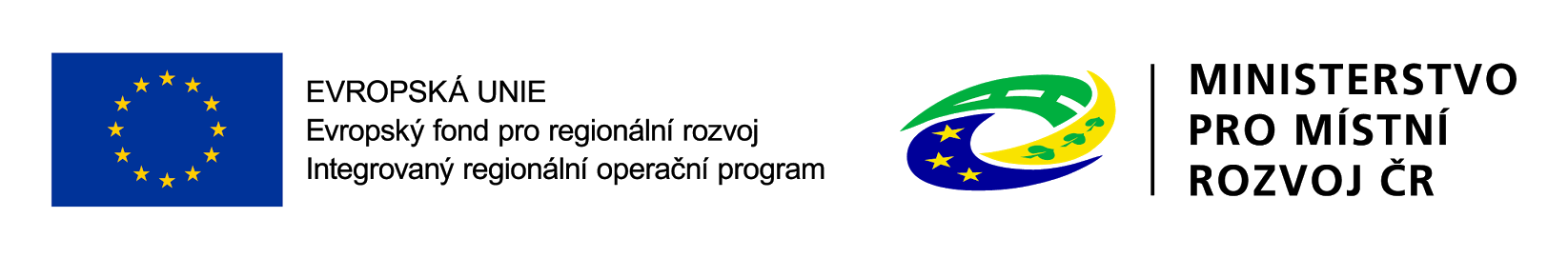 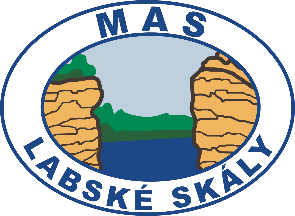 9. Výzva Mas Labské skály – Protierozní opatřeníTypy podporovaných projektů a aktivit
Protierozní opatření zahrnuje: 

podpora opatření zamezujících vodní erozi 
opatření proti plošnému a soustředěnému povrchovému odtoku (užití travních pásů, průlehů apod.), 
stabilizace drah soustředěného povrchového odtoku (hrázky, terasy, svodné příkopy apod.), 
preventivní opatření (zakládání či obnova mezí, remízů apod.), 
podpora opatření zamezující větrné erozi 
obnova či zakládání větrolamů 

Doporučení/omezení: 
      * výsadba geograficky původních dřevin viz. seznam autochtonních dřevin
      * 3 letá následná péče
      * pozemky musí být voně přístupné, akceptuje se pouze lesnické oplocení výsadeb, obory
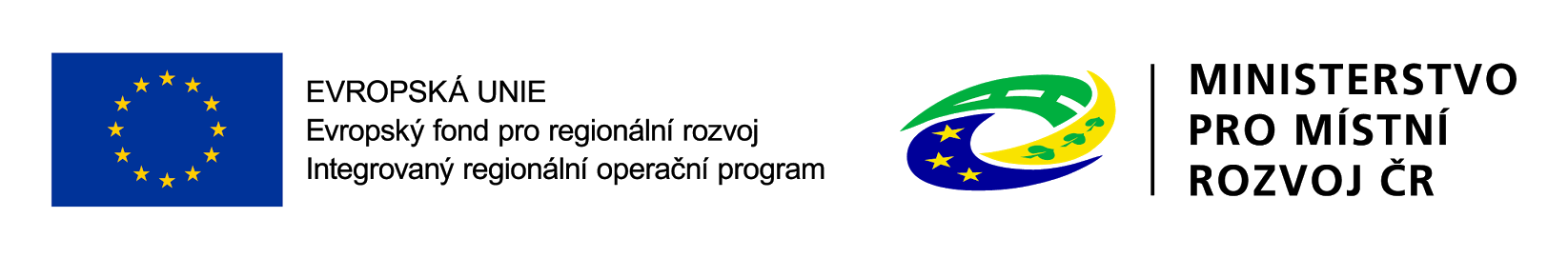 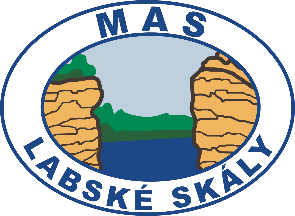 10. Výzva Mas Labské skály – Likvidace invazních druhů rostlinTypy podporovaných projektů a aktivit
Likvidace invazních druhů rostlin zahrnuje: 

podpora opatření zamezující šíření invazních druhů rostlin a jejich likvidaci 
opatření proti invazním druhům rostlin zejména křídlatka, netýkavka, pajasan žlaznatý, bolševník  (likvidace, omezení, následná úprava ošetřených ploch: zatravnění, výsadba)
osvětová činnost v problematice invazních druhů rostlin (letáčky, brožury pro širokou veřejnost) 

Doporučení/omezení: 
      * výsadba geograficky původních dřevin viz. seznam autochtonních dřevin
      * 5 letá udržitelnost projektu
      * pozemky musí být voně přístupné, akceptuje se pouze lesnické oplocení výsadeb, obory
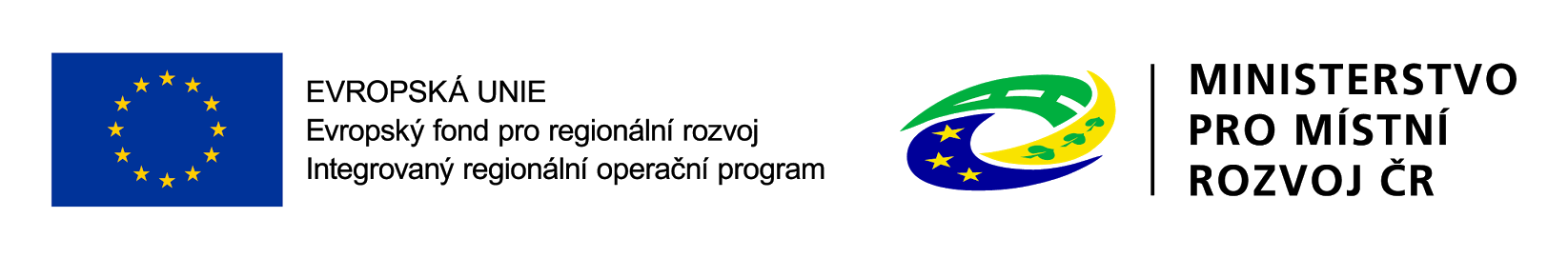 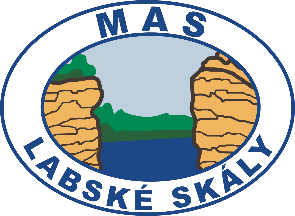 11. Výzva Mas Labské skály – Realizace sídelní zeleněTypy podporovaných projektů a aktivit
Realizace sídelní zeleně zahrnuje: 
HLAVNÍ
zakládání a obnova ploch a prvků veřejné zeleně (parků, zahrad, sadů, uličních stromořadí, alejí, lesoparků, remízů, průlehů) a zlepšení jejich funkčního stavu liniovými, skupinovými i solitérními výsadbami stromů doprovázenými založením zatravněných ploch nebo ošetřením stromů či výsadbami keřů a realizace funkčních propojení přírodních ploch a prvků, 
DOPLŇKOVÉ
jako součást realizace zeleně obnova a zakládání doprovodných vodních prvků a ploch přírodě blízkého charakteru (vytvoření vodních a mokřadních biotopů – tůní/jezírek, mokřadů, průlehů a jiných terénních sníženin, částí vodních toků, drobných retenčních nádrží na srážkovou vodu apod. prostorově začleněných a funkčně provázaných s realizovanými plochami zeleně, které zároveň zvyšují retenční potenciál sídelního prostředí a zpomalují odtok srážkové vody), 
jako součást realizace zeleně opatření na podporu biodiverzity.
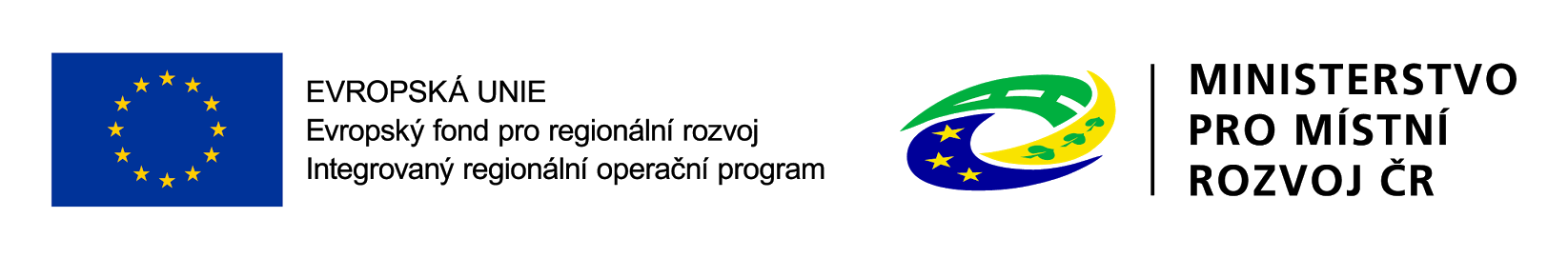 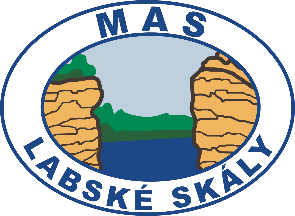 Realizace sídelní zeleně
Plochy zeleně jsou v územním plánu vymezeny jako zeleň ve veřejném prostranství nebo samostatně vymezeny jako plochy zeleně nebo vymezeny v rámci systému sídelní zeleně nebo jako plochy, jejichž podmínky využití zajišťují ochranu před zastavěním a umožňují využití jako zeleň. Výjimku tvoří zeleň a liniová výsadba podél komunikací a vodních toků, které nemusí být v územním plánu samostatně vymezeny. Revitalizované plochy se musí nacházet v zastavěném území sídla nebo na zastavitelné ploše mimo zastavěné území, na které od doby schválení územního plánu došlo k realizaci zástavby či bylo vydáno stavební povolení. 	
Projekt je realizován v obcích bez omezení počtu obyvatel 
V rámci výsadby se mohou vysazovat i geograficky nepůvodní dřeviny, nesmí se však používat invazní druhy např. akát
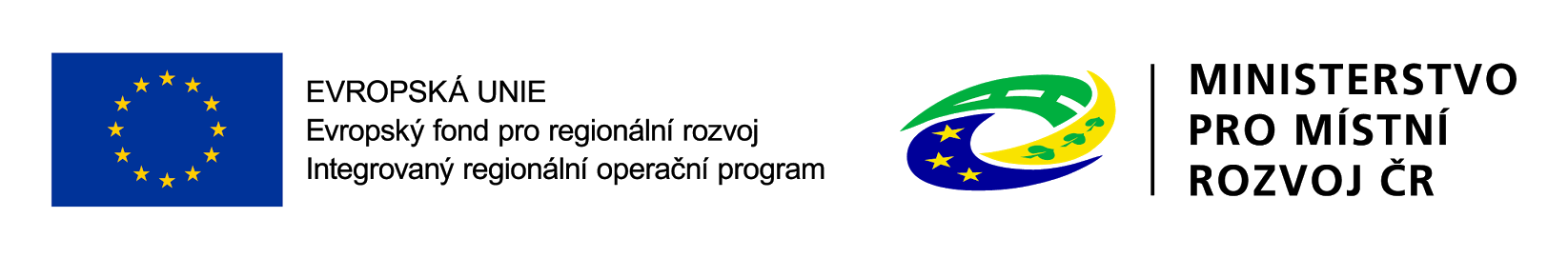 Specifické způsobilé výdaje
následná péče a mobilní zavlažovací systém po dobu 3 let
ošetření stávajících stromů, kácení stromů a frézování či jiné odstranění pařezů je-li to nezbytné pro založení nové výsadby (jinak nezpůsobilý výdaj)
trávníky (20% z výsadby a ošetření) 
krajinné trávníky zakládané ke zvýšení nektarodárných a pylodárných rostlin – bez % omezení, nezapočítávají se do klasických trávníků
trvalkové záhony (20% z výsadby a ošetření)
 vodní prvky (neomezeně),
 pěšiny (10% ze zeleně), 
mobiliář (20% ze zeleně), 
terénní úpravy (20% ze zeleně)
Obecná pravidla žádosti
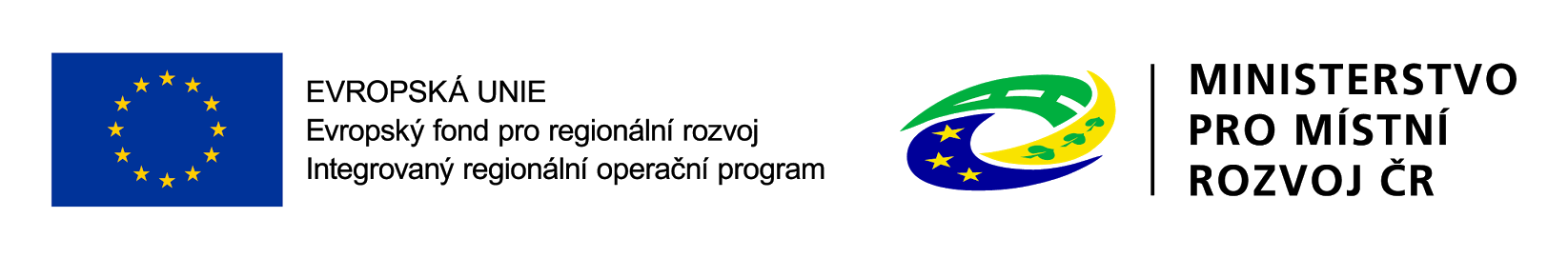 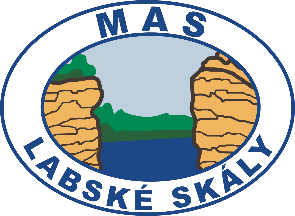 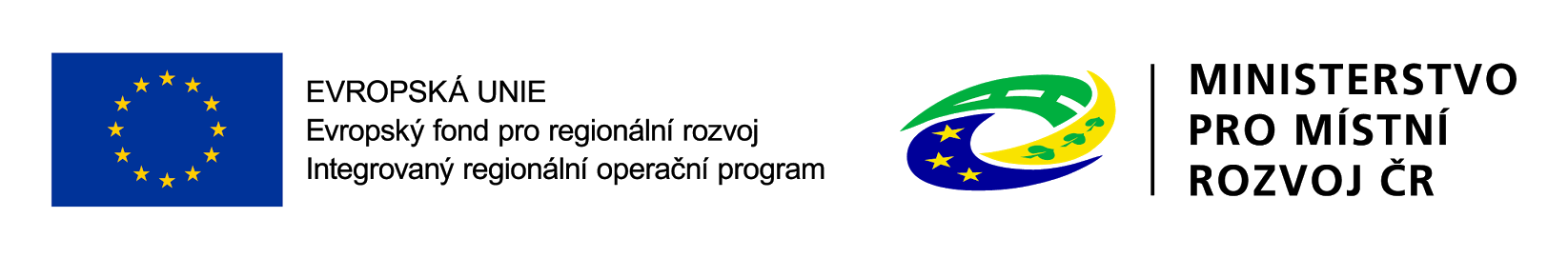 Jak na žádost
Žádost se vyplňuje elektronicky v systému MS2014+
      * do systému se musíte registrovat
	 www.opzp.cz, v pravém horním rohu: čtvereček“podat žádost“, a provést registraci
      * musíte mít odpovídající elektronický podpis
      * do systému vkládáte rovněž přílohy žádosti vč. el. podpisu
      * Projektová dokumentace  může být doložena v tištěné podobě ve 
                   2 vyhotoveních   
      * vyplnění žádosti jiným subjektem je uznaným nákladem 
        do výše 30 000,- Kč
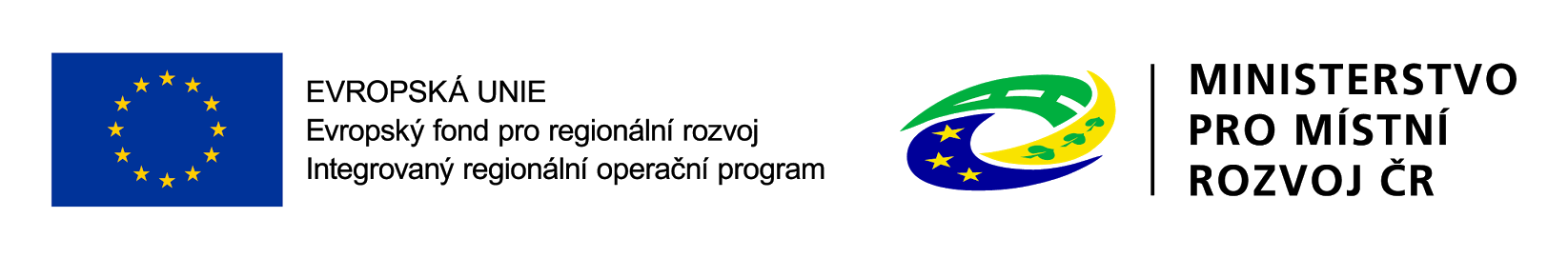 Přílohy žádosti Pravidla pro žadatele a příjemce verze 19.
Plné moci - plná moc pro osobu oprávněnou jednat jménem statutárního zástupce (plná moc k podpisu příloh a formuláře žádosti, podání žádosti o platbu apod.). Plná moc nemusí být úředně ověřena. Může být vyhotovena v IS KP14+ pomocí šablony uložené v systému nebo přiložena samostatně jako příloha.
Aktuální prohlášení o plátcovství DPH - předkládá se v případě, že je žadatel plátcem DPH, ale nebude na předmět podpory uplatňovat odpočet DPH (prohlášení musí obsahovat tuto skutečnost včetně zdůvodnění), a v případě, že příjemce bude uplatňovat částečný nárok na odpočet daně dle §72 odst. 5 zákona č. 235/2004 Sb., o dani z přidané hodnoty, v platném znění (prohlášení musí obsahovat tuto skutečnost a roční vypořádací koeficient za poslední rok).
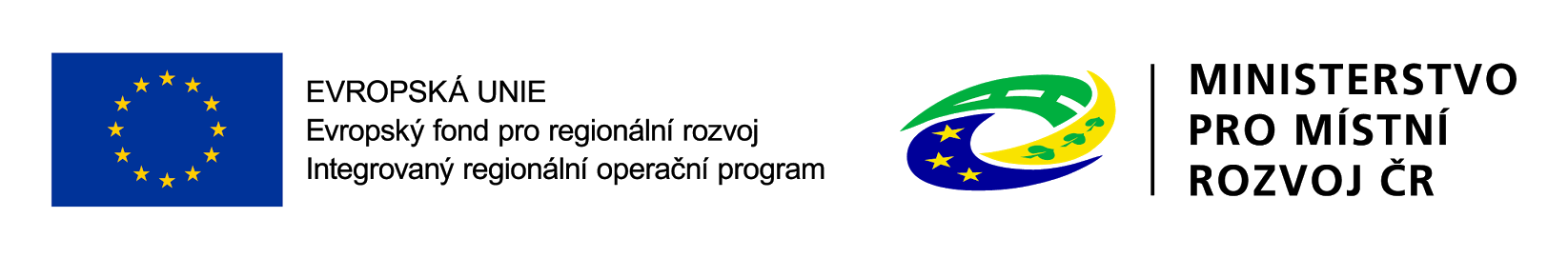 Kumulativní rozpočet projektu – zpracovaný dle závazného vzoru uveřejněného v rámci výzvy, jedná se o souhrnný rozpočet (cena za realizaci, projektovou přípravu, nákup nemovitosti,  propagaci, neuznané náklady adt.) musí být podepsán žatadelem
Vyjádření stavebního úřadu zda akce vyžaduje či nevyžaduje úkon stavebního úřadu
               Vyžaduje-li doložíme: Stavební povolení, povolení k nakládání s vodami
                                                      územní rozhodnutí/souhlas, souhlas s ohlášením           
                                                      stavby/terénních úprav/udržovacích prací
                                    Povolení ke kácení – pro dřeviny rostoucí mimo plochy vydaného  
                                     stavebního povolení/rozhodnutí o nakládání s vodami/územního 
                                     rozhodnutí
                                    Výjimky ze zákona č. 114/1992 Sb., o ochraně přírody a krajiny
Rozhodnutí vydaná ve správním řízení musí být opatřena doložkou právní moci, dokument musí nabýt právní moci nejpozději ke dni vypršení lhůty pro doplnění žádosti
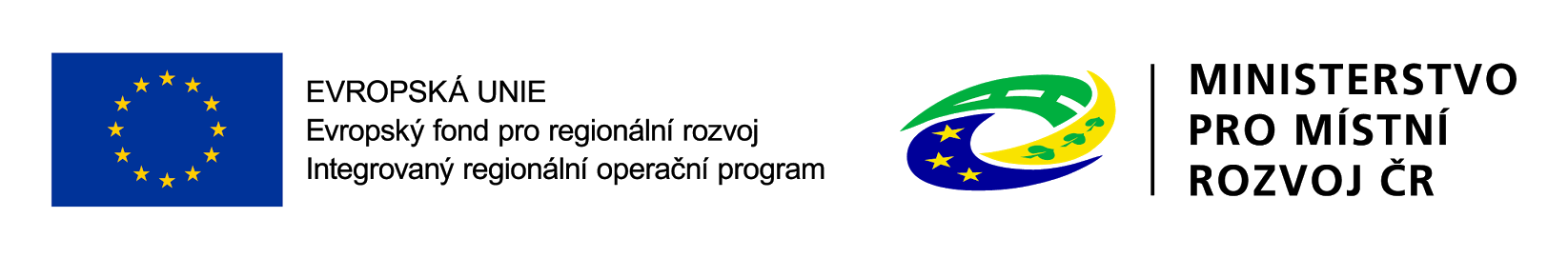 Nevyžaduje-li doložíme: 
Souhrnné stanovisko odboru životního prostředí a všechny povinné dokumenty vyplývající z jeho požadavků. Nepředkládá se v rámci opatření SC 4.1, pokud je žadatelem orgán ochrany přírody vykonávající státní správu na úseku ochrany přírody a krajiny podle zákona č. 114/1992 Sb.
Stanovisko orgánu státní správy (místně a věcně příslušný stavební úřad) dokládající soulad s územně plánovací dokumentací nebo schváleným plánem pozemkových úprav. Nepředkládá se pro opatření v rámci SC 4.1 a SC 4.2, pro opatření „zpracování plánu ÚSES“ ze SC 4.3 a pro opatření na zpracování studie systémů sídelní zeleně ve SC  4.4. 

Rozhodnutí, závazná stanoviska či vyjádření orgánů ochrany přírody k dočasným stavbám, které jsou nezbytné pro realizaci opatření, mohou být vydané i na jinou osobu, než je žadatel (např. na osobu zajišťující inženýrskou činnost).
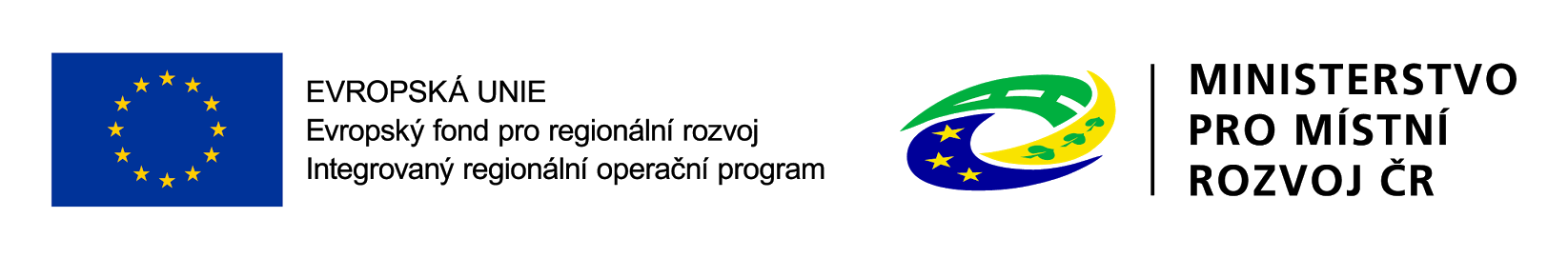 Pro opatření na území zvláště chráněných území a lokalit soustavy Natura 2000 je nutno doložit vyjádření příslušného orgánu ochrany přírody, že opatření není v rozporu s plánem/zásadami péče, souhrnem doporučeného opatření a plněním cílů ochrany k zachování předmětu ochrany. V době podání žádosti o podporu musí být plán/zásady péče či souhrn doporučených opatření platný. Nepředkládá se v rámci opatření SC 4.1 Zajistit příznivý stav předmětu ochrany národně významných chráněných území, pokud je žadatelem orgán ochrany přírody.
Smlouva o smlouvě budoucí nebo kupní smlouva – v případě nákupu nemovitosti nebo pozemku
Ocenění pozemku nebo jiné nemovitosti odborně způsobilou osobou dle zákona č. 151/1997 Sb., o oceňování majetku a o změně některých zákonů (zákon o oceňování majetku), ve znění pozdějších předpisů – v případě, že je uplatněna podpora na nákup pozemku nebo jiné nemovitosti
Čestné prohlášení žadatele obsahující níže uvedené skutečnosti:
Žadatel prohlašuje, že má na pozemcích realizace akce vypořádány vlastnické vztahy. Obsahem prohlášení bude soupis veškerých pozemků dotčených realizací akce. Nedokládá se pro opatření na „zajištění územní ochrany“ a „zpracování podkladů pro zajištění péče“ ve SC 4.1 a pro opatření „zpracování plánů ÚSES“ ve SC 4.3 a pro opatření na zpracování studie systémů sídelní zeleně ve SC 4.4. Žadatel může využít vzor Prohlášení o nemovitostech, zveřejněný na stránkách www.opzp.cz
Žadatel prohlašuje, že součástí projektu nebude realizace opatření, která byla rozhodnutím orgánu správy uložena nebo vyplývají ze zákona jako kompenzační, náhradní nebo nápravná. Náhradní výsadby uložené za kácení dřevin v souvislosti s realizací projektu na revitalizaci zeleně se nepovažují za kompenzační, náhradní nebo nápravná.
 Čestné prohlášení je dále možno doplnit o prohlášení že položkový rozpočet obsahuje ceny v místě a čase obvyklé (viz níže „projektová dokumentace“) a o náležitosti vyplývající z povinných ekonomických příloh, viz Příloha 1.6 těchto Pravidel.
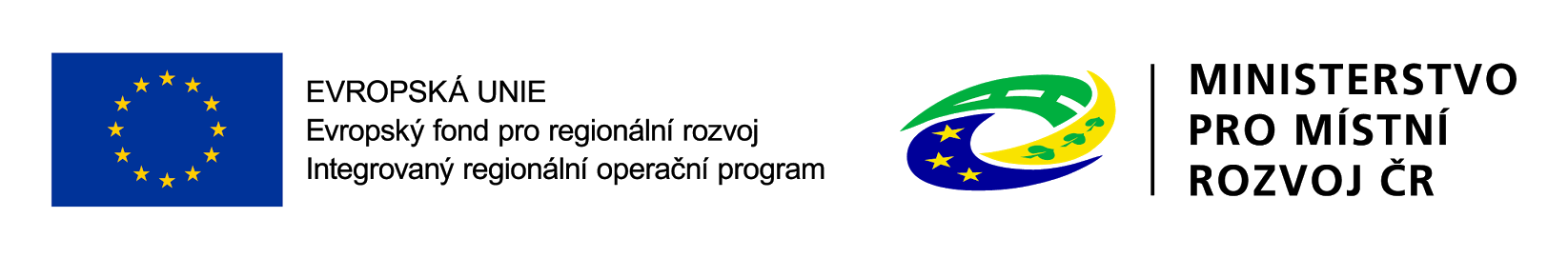 ÚSES – v případě, kdy je opatření realizováno v rámci prvků ÚSES, je třeba tuto skutečnost doložit platnou územně plánovací dokumentací nebo plánem komplexních pozemkových úprav.
Registrované významné krajinné prvky – v případě, kdy je opatření realizováno v rámci registrovaných významných krajinných prvků, je třeba tuto skutečnost doložit rozhodnutím o registraci (prostá kopie).
Prohlášení o vzdání se práva na náhradu škody – pro obnovu a výstavbu MVN v rámci SC 4.3. Příloha není vyžadována v případě realizace opatření na území ZCHÚ a lokalitách soustavy Natura 2000. Žadatel použije vzor zveřejněný v rámci výzvy na podávání žádostí o podporu. (ke stažení na www.opzp.cz) Dokument nemusí mít úředně ověřený podpis.
Čestné prohlášení o skutečných majitelích právnické osoby a její vlastnické struktuře dokládají všechny právnické osoby (za ČR příslušné organizační složky státu), přičemž část I. Požadující uvedení skutečných majitelů ve smyslu § 4 odst. 4 zákona č. 253/2008 Sb., o některých opatřeních proti legalizaci výnosů z trestné činnosti a financování terorismu, vyplňují pouze žadatelé o podporu, kteří nejsou právnickou osobou veřejného práva133. Čestné prohlášení je ke stažení na www.opzp.cz.
Projektová dokumentace nebo prováděcí dokumentace včetně položkového rozpočtu dle vyhlášky
      MMR č. 405/2017 Sb. v platném znění – projektová dokumentace se předkládá v konečném
      stupni přípravy pro daný typ projektu, který umožní posouzení opatření a posouzení možnosti poskytnutí
      podpory na jeho realizaci, průběžnou a závěrečnou kontrolu z věcného, ekonomického a ekologického
      hlediska. Součástí projektové dokumentace bude zákres situace do katastrální mapy vypracovaný
      zpacovatelem projektové dokumentace a oceněný položkový výkaz výměr ve formátu xls. 
      V   relevantních případech musí projektová dokumentace jednoznačně specifikovat, jak bude    
      naloženo s odtěženým materiálem.
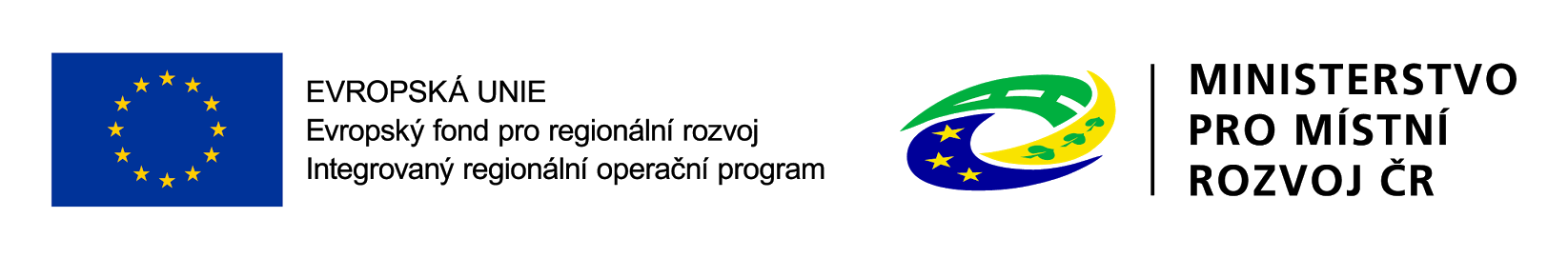 Součástí projektové dokumentace je vždy:
a) popis a posouzení výchozího stavu lokality před realizací opatření vč. Širších územních vztahů, fotodokumentace a biologického posouzení – není nutné pro sídelní zeleň pokud se neošetřují a nekácí stromy (zejména výskyt zvláště chráněných druhů, průzkum, NDOP, literatura, aj. nerelevantní pro návštěvnická střediska, u kterých se předkládá interpretační plán), zhodnocení stávajících biologických a ekologických hodnot lokality nemusí být v rozsahu hodnocení dle § 67 zákona č. 114/1992 Sb. o ochraně přírody a krajiny zpracovaného autorizovanou osobou;
b) zdůvodnění potřeby realizace opatření – popis změn přispívajících k posílení přirozených funkcí krajiny dosažených realizací opatření (z popisu musí být zřejmý rozsah – kvantita i kvalita dosažených pozitivních změn);
c) posouzení a popis možných negativních vlivů v průběhu realizace opatření na přírodu a krajinu včetně návrhu opatření na jejich eliminaci či minimalizaci (např. etapizace realizace opatření, záchranné transfery organismů, vytváření dočasných záchranných refugií během realizace apod.);
d) v případě návaznosti na jiná opatření bude PD obsahovat popis této návaznosti tak, aby umožnil posoudit její význam pro navrhované opatření. Za návazný lze považovat projekt, který pokračuje na stejném místě v realizaci rozpracovaného opatření (časová návaznost) nebo rozšiřuje území, ve kterém již byla podobná opatření realizována (územní návaznost). Za návazný lze považovat v tomto smyslu i záměr navazující na záměr jiného žadatele
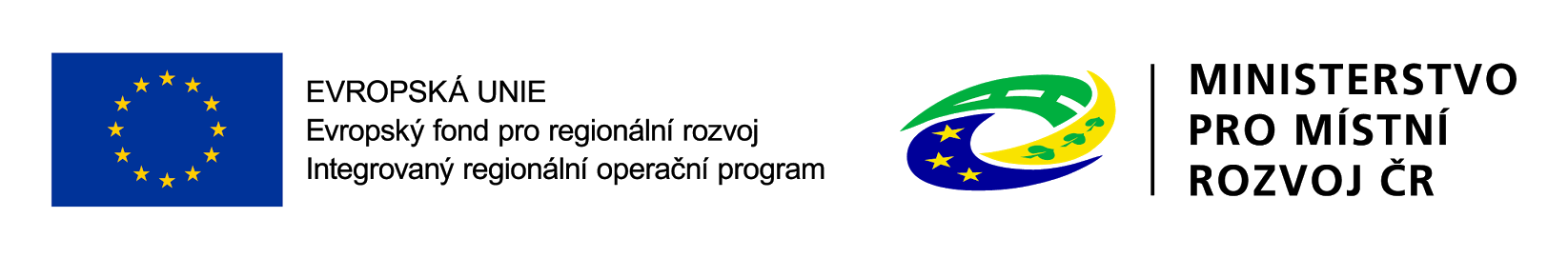 Ostatní přílohy – ÚSES, Protierozní opatření
V rámci projektové dokumentace pro opatření 4.3.2, 4.3.3 a 4.3.5 (týkající se i zeleně) bude doloženo:
průvodní zpráva,
 inventarizace (soupis) dřevin, v případě ošetření nebo kácení dřevin dendrologický průzkum a návrh pěstebního opatření včetně plochy stromu ošetřované dřeviny (součin průměru koruny a výšky stromu). U jednotlivých stromů zahrnuje inventarizace (soupis stromů) lokalizaci stromů a určení základních taxonomických a dendrometrických údajů: dendrologický průzkum zahrnuje kromě inventarizace ještě fyziologické stáří, vitalitu, zdravotní stav, stabilitu, perspektivu a datum hodnocení. U porostů dřevin zahrnuje inventarizace (soupis) lokalizaci, rozdělení do porostních skupin a stanovení rozlohy a dendrologický průzkum zahrnuje kromě inventarizace stanovení taxonomické struktury s početním či procentuálním zastoupením, rozdělení do velikostních kategorií, slovní popis stavu a návrh technologie pěstebního zásahu pro jednotlivé velikostní kategorie. Návrh pěstebního opatření v obou případech zahrnuje technologii a naléhavost zásahu, případně návrh opakování zásahu.
 návrh péče o výsadby po dobu jejich udržitelnosti, tzn. po dobu 10 let,
 situační výkres do podkladové mapy KN v měřítku 1 : 10 000 a podrobnější výkres, ve kterém je   zakreslen stávající stav i navrhované řešení, 
 podrobný popis výsadby (slovní charakteristika výsadby a osazovací plán ve vhodném měřítku),
 zákres dotčených inženýrských sítí,
předpokládaný harmonogram prací s popisem realizace a následné péče
V případě zpracování plánů ÚSES bude doložen zákres území, pro které je plán ÚSES zpracován na podkladě hranic dotčeného správního obvodu (ORP) včetně procentuálního vyjádření částí správního obvodu (ORP), pro kterou je plán ÚSES pořizován.
V případě opatření 4.3.5 Protierozní opatření doloží žadatel komplexní studii, z níž opatření vyplývá, Lze doložit i výřez z „Návrhů opatření na zemědělské půdě“ typu TPEO, uvedené na portálu Voda v krajině (http://vodavkrajine.cz/mapove-kompozice).
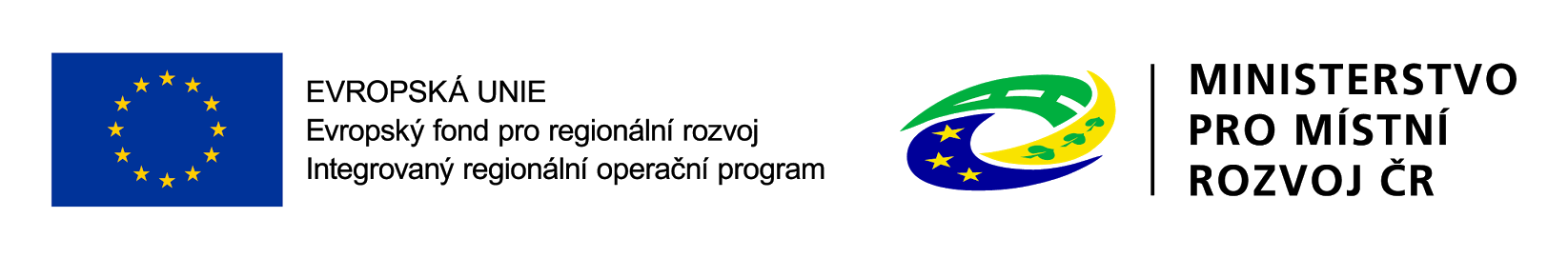 Ostatní přílohy – Sídelní zeleň
V projektové dokumentaci:
* průvodní zpráva,
* inventarizace (soupis) dřevin viz. popis u ÚSES a protierozního opatření
 * návrh péče o výsadby po dobu jejich udržitelnosti, tzn. po dobu 10 let,
* situační výkres do podkladové mapy KN v měřítku 1 : 10 000 a podrobnější výkres 
* situační výkres stávajícího stavu v měřítku 1 : 200 až 1 : 2000 včetně inventarizace dřevin (pokud se jedná o regeneraci stávajících vegetačních prvků),
* podrobný situační výkres navrhovaného řešení v měřítku 1 : 200 až 1 : 2000,
* podrobný popis výsadby (slovní charakteristika výsadby a osazovací plán ve vhodném měřítku),
* rozpočet akce přehledně členěný dle jednotlivých opatření a procentních omezení (výsadby, ošetření, kácení, trávníky, trvalkové záhony, vodní prvky, terénní úpravy, mobiliáře, cesty a chodníčky/přeměna nepropustných povrchů na propustné, další související výdaje),
* zákres dotčených inženýrských sítí,
* předpokládaný harmonogram prací s popisem realizace a následné péče
Ostatní:
* Studie systému sídelní zeleně v případě realizace opatření, které z této studie vyplývá.
* Čestné prohlášení statutárního zástupce obce či vyjádření orgánu státní správy a samosprávy, že počet obyvatel ke dni podání žádosti dosahuje hranice 500 obyvatel.
* Čestné prohlášení žadatele že od doby schválení územního plánu došlo na předmětné zastavitelné ploše k realizaci zástavby či bylo vydáno stavební povolení
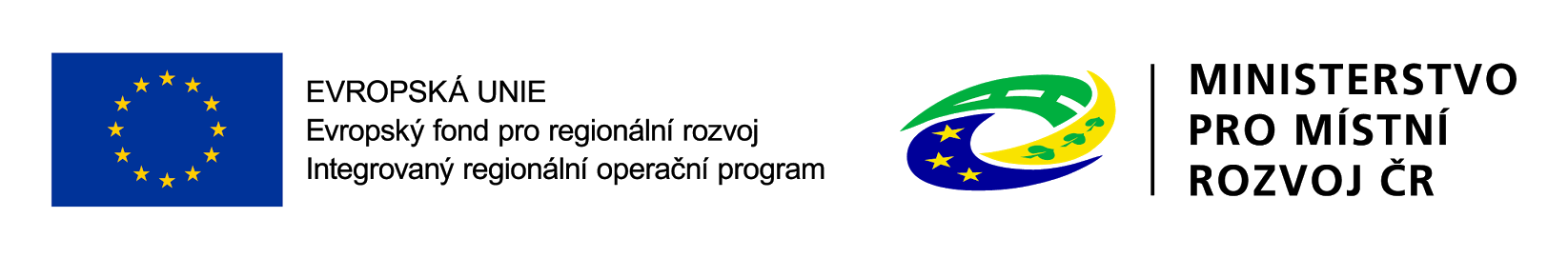 Ekonomické přílohy
Dle typu žadatele a výše podpory 
VŽDY:
Čestné prohlášení o schopnosti prokázat zajištění vlastních zdrojů žadatele včetně komentáře
Prohlášení o typu subjektu (veřejný/soukromý)
OSTATNÍ: 
Např: daňové přiznání, rozvaha, výkaz zisku a ztrát, zpráva auditora atd.
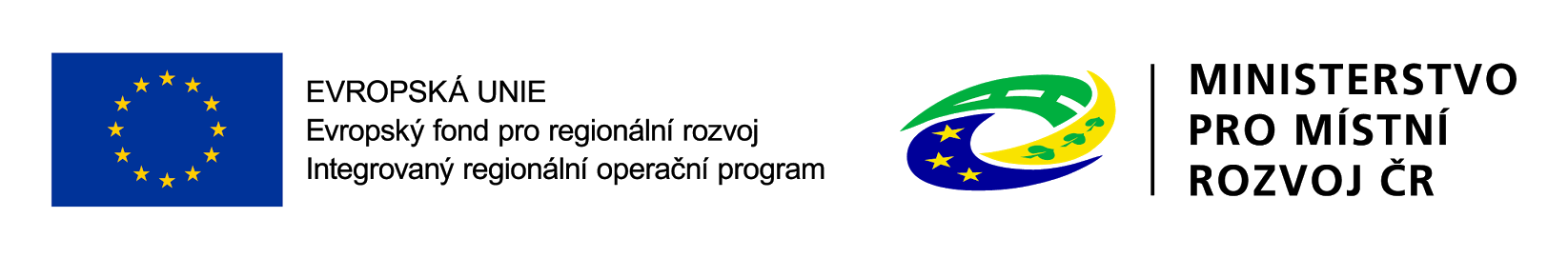 Kumulativní rozpočet
Souhrn všech výdajů na projetk: 
Realizace 
Přímé: základní realizační náklady včetně osobních pokud jsou vyžadovány
Nepřímé: nákup nemovitosti, vynětí ze ZPF/PUPFL 
Projektová příprava, dozor
Projekt, Biologické posouzení aj., technický a autorský dozor, zpracování žádosti v ISKP2014+, manažerské řízení, výběrové řízení
Nepřímé režijní a provozní náklady
Povinná publicita a propagace
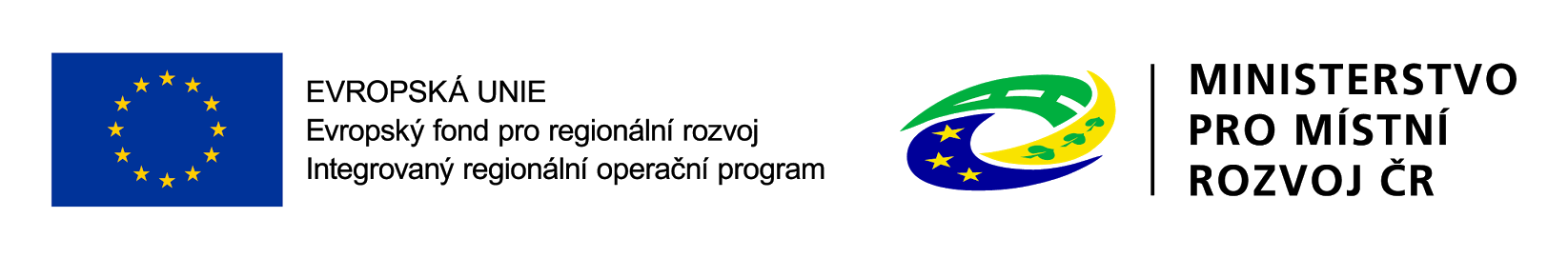 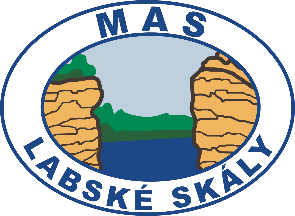 Projektová příprava
Výdaje na přípravu projektu a na činnost odborného technického nebo autorského dozoru lze považovat za způsobilé maximálně do výše 6–15 % z celkových způsobilých přímých realizačních výdajů projektů dle níže uvedených limitů: 







Vyplnění žádosti v ISKP2014+ max. 30 000,- Kč
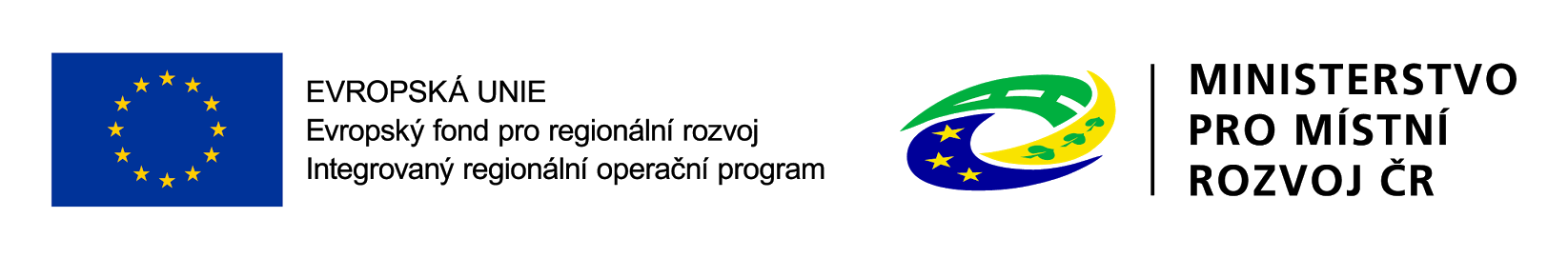 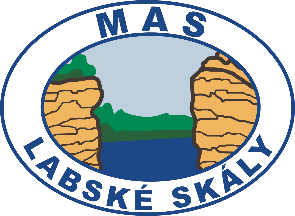 Pořízení nemovitostí
Pořízením nemovitostí se v tomto oddílu rozumí nákup pozemku.
Výdaje na nákup nemovitosti, tj. pozemku, jsou způsobilým výdajem v případě, že jsou splněny kumulativně následující podmínky: 
pořizovací cena nemovitosti může být započtena maximálně do výše 10 % celkových způsobilých přímých realizačních výdajů na projekt
nemovitost bude oceněna znaleckým posudkem (nesmí být starší než 6 měsíců před datem podání žádosti o podporu z OPŽP) vyhotoveným znalcem dle zákona č. 151/1997 Sb., o oceňování majetku, ve znění pozdějších předpisů
způsobilým výdajem je pořizovací cena, maximálně však do výše ceny určené znaleckým posudkem,6 d) musí být v souladu s cíli projektu.
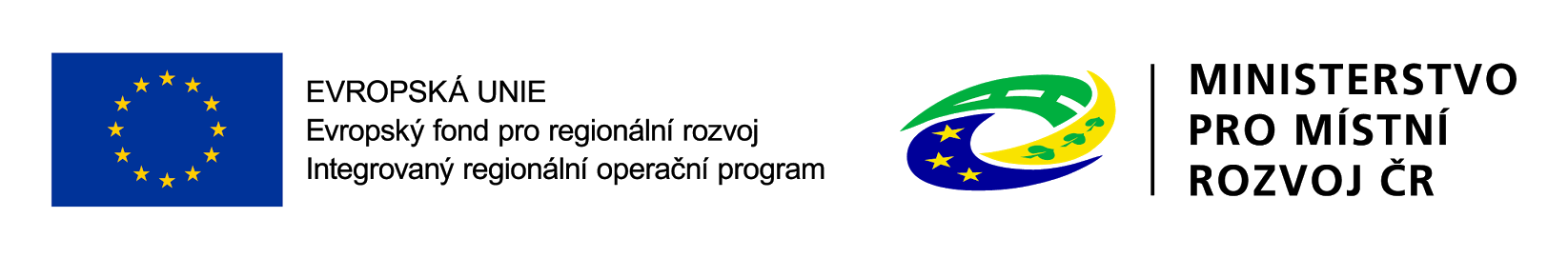 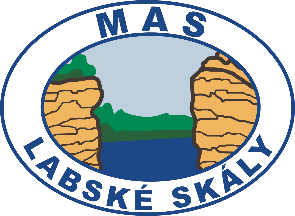 Propagační opatření
Za způsobilé výdaje v rámci projektu jsou považovány výdaje na propagační opatření, které stanovuje příjemcům poskytovatel dotace jako povinné a které byly vynaloženy v přímé vazbě na projekt v souvislosti s požadavky na zajištění propagace a informovanosti v rámci OPŽP. 
Limity způsobilosti výdajů na publicitu a propagaci 
Výdaje na zhotovení jednotlivých propagačních opatření jsou způsobilé maximálně do výše (bez DPH): 
plakát (příp. samolepicí plakát nebo plakát + menší samolepky): 2000 Kč, 
velkoplošný panel: 15 000 Kč
pamětní deska: 5000 Kč
slavnostní zahájení a ukončení u projektů nad 50 mil. eur: 50 000 Kč.
Pozn. viz Grafický manuál publicity OPŽP 2014–2020
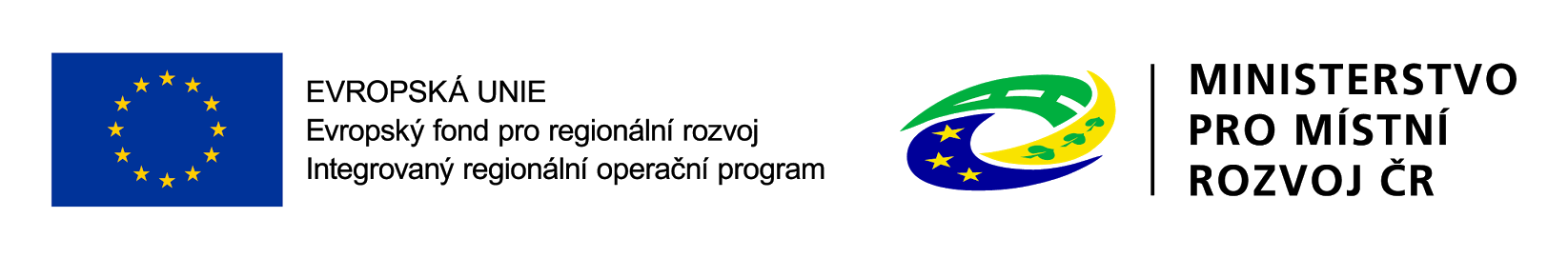 DĚKUJI ZA POZORNOST